Carers Rights Day 21/11/2024

Henrietta Izso Carers Champion and Work Coach 
Ian Munroe Supporting Families Employment Adviser - 
Brighton and Hove Jobcentre Plus
Universal Credit Eligibility and Awards
Aim and objectives
Get some insight about Universal Credit (UC), 
Carers Credits and Carers Allowance 
Explain the basic eligibility conditions for UC and where to find more information about Universal Credit eligibility conditions
explain the Universal Credit award
explain moving onto Universal Credit
explain New Style benefits
Explain Carers Credit
Explain the Carers Allowance
Carers Passport Civil Service Carer's Passport
Pension Credits
Slide 2
A few Facts
There are currently 5 million working carers in the UK who are juggling work and caring responsibilities.

Everyday 12,000 people become unpaid carers, and many are unaware of their legal rights, entitlement to benefits and support available to them.

DWP committed to support carers and in our Carers Network we have more than 3000 members.
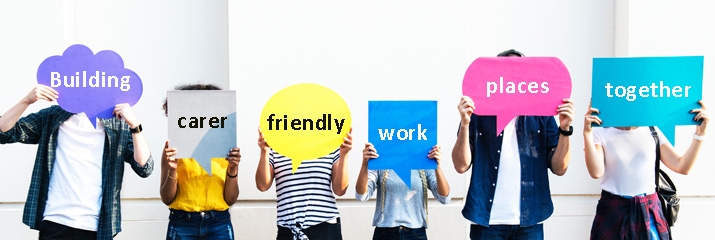 3
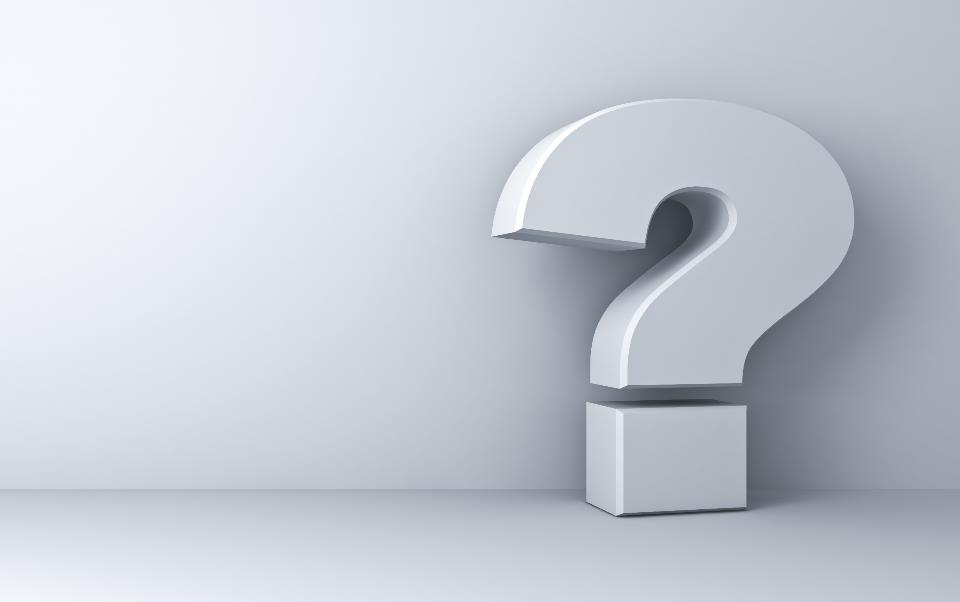 What entitles someone to be eligible for Universal Credit?
Slide 4
Eligibility for Universal Credit
Universal Credit claimants must normally:
be over 18
be under state pension age
be resident in GB
not be in full time education or training
not have savings over £16,000
not be in prison or a special hospital
not be a member of a religious order
have a National Insurance number or be taking steps to get one
They must also have accepted a commitment.
Slide 4
Eligibility case studies
Alastair is British and claimed Universal Credit. He is 24 and carrying for his elderly parents. One of them receives basic element of PIP.
Can we pay him?
Bernadette is British and claimed Universal Credit. She is 33 and she has £20,000 in savings. She is also a full time unpaid carer of her secondary school aged daughter. 
Can we pay her?
Craig is not British, but eligible for UC. He is 19 and usually lives with his parents, who has health conditions and Craig needs to look after them occasionally. They do not receive any disability benefits at the moment but they are aware of PIP claim process. 
Can we pay him?
Slide 6
Carer element
Multiple carers
Only one customer can be paid a carer-related benefit for caring for a severely disabled person.
If the disabled person has two or more carers, each providing care for at least 35 hours a week, and each is eligible for Universal Credit or Carer’s Allowance, only one of them will  be entitled to payment of:
the additional amount for a carer, or
Carer’s Allowance only, or
both the additional amount for a carer and Carer’s Allowance depending on the customers’s circumstances
The carers must decide between them who will receive either the additional amount for carers or Carer’s Allowance. If they cannot decide, a decision will be made on their behalf by the decision maker.
In couple claims where both members of the couple are caring for different severely disabled people and each of them satisfy the eligibility criteria, both claimants can be awarded the additional amount for a carer.
The severely disabled person does not have to be living with the customer for them to qualify for the additional amount for a carer.
Slide 7
Universal Credit award and how it impacts the Carer Allowances
Standard Allowance
Single rate
(aged under 25)
Couple rate
(both aged under 25)
Single rate
(aged 25 or over)
Couple rate
(one or both aged 25 or over)
Universal Credit: What you'll get - GOV.UK
Slide14
9
Additional amounts
Limited Capability for Work Related Activity (LCWRA)
Limited Capability for Work (LCW)
Child
Carers
Childcare
Housing
Slide 10
Universal Credit maximum amount
Standard Allowance
+        Additional amounts


=        Maximum allowable
Slide 11
Earned Income - Work Allowance
Does the claimant have Children, LCW or LCWRA?
No
Yes
Work Allowance does not apply
The Work Allowance applies
Yes – lower amount
The service applies the earnings taper
Does the customer have housing costs?
No – higher amount
12
Carer’s Element
Customers may get a Carer’s Element if they have regular or substantial caring responsibilities of at least 35 hours per week. They do not have to claim Carer’s Allowance to receive this element.

Only one Carer’s Element is allowed per claimant. 

If making a joint claim, both can get the Carer’s Element, as long as it is not for the same disabled person.

If both claimants care for the same person, they must decide who is going to receive the Carer’s Element.

Claim Recovery Unit U recovers the Carers Element as part of the UC monthly payment
13
Attendance allowance and Carers allowance
Carers Allowance 
You could get £81.90 a week if you care for someone at least 35 hours a week and they get certain benefits.
You do not have to be related to, or live with, the person you care for.
You do not get paid extra if you care for more than one person.
If someone else also cares for the same person as you, only one of you can claim Carer’s Allowance.
 
For each week you get Carer’s Allowance you’ll automatically get National Insurance credits.
You may also be able to apply for:
support from your local council
a Council Tax Reduction
Universal Credit if you’re on a low income or out of work
Pension Credit if you’re over working age
grants and bursaries to help pay for courses and training
Attendance Allowance 
Attendance Allowance helps with extra costs if you have a disability severe enough that you need someone to help look after you. 
It’s paid at 2 different rates and how much you get depends on the level of care that you need because of your disability.
You could get £72.65 or £108.55 a week to help with personal support if you’re both:
physically or mentally disabled
State Pension age or older
It does not cover mobility needs. 
You could get extra Pension Credit, Housing Benefit or Council Tax Reduction if you get Attendance Allowance.
You do not have to have someone caring for you in order to claim.
14
If you care for someone who gets a health or disability-related benefitCarers Allowance and Attendance Allowance
You could get an extra amount if you care for someone who gets one of the following benefits:
Adult Disability Payment – standard or enhanced award
Armed Forces Independence Payment 
Attendance Allowance
Child Disability Payment – middle or highest care award
Constant Attendance Allowance - full day rate, intermediate rate or exceptional rate with Industrial Injuries Disablement Benefit
Constant Attendance Allowance - full day rate with a War Disablement Pension
Disability Living Allowance – middle or highest care rate
Personal Independence Payment – either rate of the daily living part
You need to provide care for them for at least 35 hours a week.
You’ll get an extra monthly amount of £198.31.
This is on top of any extra amount you get if you have a disabled child.
15
Carer’s Allowance
If the customer is in receipt of Carers Allowance, this will be taken into account as unearned income.       
                    
The monthly equivalent is deducted from the UC monthly payment:      
             
 UC do not recover the Carers Allowance as it is deducted from the UC monthly payment.

If Carers Allowance has not been deducted from the UC award (visible in the automated calculation) follow this calculation to establish the monthly amount of Carers Allowance to be deducted from the UC award:

Weekly amount of Carers Allowance x 52/12
     EG:£67.25 x 52 / 12 = £291.42

 If the customer becomes sick while they are a Carer and the incapacity matches that UC recover the period covered by the statement of fitness for work.
16
Unearned Income, Other benefits
Other Benefits taken fully into account as unearned income include:
Other Benefits not taken into account include:
Personal Independence Payment (PIP)
New Style JSA / ESA
Carers Allowance
Bereavement Support Payment
Industrial Injuries Disablement Benefit (IIDB)
Child Benefit (ChB)
17
Unearned Income – Other Income
Other Income taken fully into account as unearned income include:
Other Income not taken into account include:
Occupational and personal Pensions
Child maintenance
Annuities
Income from boarders and lodgers
Discretionary Housing Payment
Spousal Maintenance
Slide 22
18
Universal Credit entitlement
Standard allowance
+	 
	Additional amounts

=	Maximum allowable 

    	Other money coming in

=	Entitlement (may be capped)
Slide 19
Universal Credit payments
Standard allowance
+        Additional amounts

=        Maximum allowable

     Other money coming in

=        Entitlement (may be capped)

      Agreed deductions or other reductions

=         Actual amount paid 
                            (must be a penny or more)
Slide 20
Moving onto Universal Credit
Legacy benefits
Universal Credit is replacing the following:

Jobseeker’s Allowance Income-based (JSA IB) 
Employment and Support Allowance Income-related (ESA IR) 
Income Support (IS)
Housing Benefit (HB)
Working Tax Credit (WTC)
Child Tax Credit (CTC)

Both contribution-based Employment and Support Allowance (ESA) and Jobseeker’s Allowance (JSA) have been replaced by a ‘new style’ ESA and JSA.
Slide 26
22
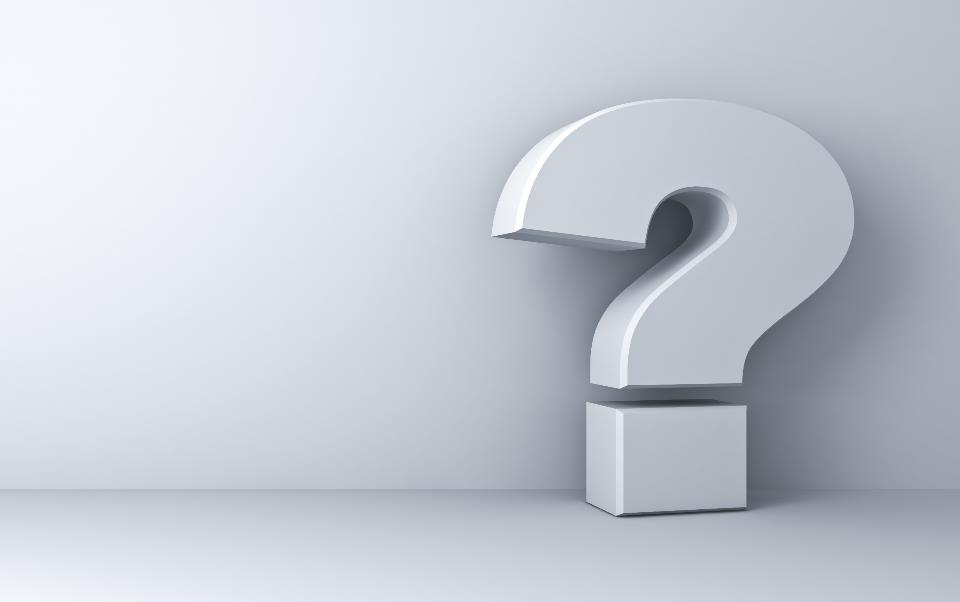 When would someone move onto Universal Credit?
Slide 23
Moving onto Universal Credit
Legacy benefit claimants move onto Universal Credit when they have a change of circumstances including:

moving from being out of work, to being in work

moving from being in work, to being out of work

moving from ESA (Employment and Support Allowance) to looking for work

moving from being in work to being sick

becoming responsible for a child

being a housing benefit claimant moving from one local authority to another

being a lone parent, when their youngest child reaches 5 or leaves the household

when an existing benefit claimant forms a couple, with an existing Universal Credit claimant.
Slide 24
Move to Universal Credit
When you need to apply
To continue receiving financial support you must claim Universal Credit by the deadline date given in your letter.

If you cannot claim Universal Credit by the deadline date, you should contact the Universal Credit Migration Notice Helpline as soon as possible.

You may be able to get more time to make a claim if you have a good reason. You must request this before your deadline date.

Not to move over until you receive the Migration Notice Letter and 

You will receive 3 letters over the period of 3 months. You should not move before the deadline stated in your Migration Notice Letter otherwise, you may miss out the Transitional Protection. 










Move to Universal Credit if you get a Migration Notice letter - GOV.UK
Slide 25
Pension Credit
Pension Credit tops up pension income and can help with day-to-day living costs. 
If you are over State Pension age, you may be eligible to claim Pension Credit, even if you own your home or have savings. 
People who claim Pension Credit may also be able to get: 
• The Winter Fuel Payment* and other help with heating costs 
• Help with rent and Council Tax 
• A free TV Licence for those aged 75 or over 
• Help with the cost of NHS services, such as NHS dental treatment, glasses and transport costs for hospital appointments
You could be eligible for Pension Credit if your weekly income is below £218.15 or, if you have a partner who lives with you, £332.95.
 Qualifying income level may be higher in some circumstances.
Check your eligibility at gov.uk/pension-credit
26
Summary
In this presentation you listened about the following topics

the basic eligibility conditions for Universal credit
Carers Allowances
Carers Element of UC (single and joint claim)
the Universal credit award
moving onto Universal Credit.
Pension Credit
Slide 27
Tipps from a work coach
If you are cared for
If you are a carer
Tell your work coach, that you are receiving disability benefit and ask for work capability assessment. 
(You need to provide us a fit note/sick note from your GP)
Check your benefit entitlement
28
Question time
Thanks for your listening and wishing you a wonderful day. 

Henrietta and Ian
29